Tecnología segundo medio.
Unidad 1: Mejorando el uso de los recursos.
Objetivo de Aprendizaje:
Proponer soluciones que apunten a resolver necesidades de reducción de efectos perjudiciales relacionados con el uso de recursos energéticos y materiales en una perspectiva de sustentabilidad, utilizando herramientas TIC.
Estimado estudiante:
En esta ocasión la actividad se enfocará en crear un proyecto, para dar solución a una deficiencia energética que este presente en tu hogar.
Luego debes desarrollar:  La actividad N°3: Según lo visto en la presentación, debes elaborar  la presentación de tu proyecto en PowerPoint  y enviar a nancycalderon@maxsalas.cl  plazo de entrega martes 30 de junio.
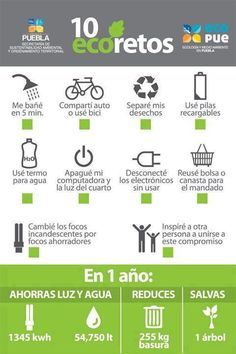 Recordemos: El uso eficiente se refiere a aquellas acciones que permiten optimizar la relación entre la cantidad de energía consumida y los productos y servicios finales obtenidos. Significa hacer más con menos. Chile necesita aprender a usar la energía en forma eficiente en todos los sectores: transporte, industria, minería, construcción y residencial.
vivimos en un país donde no hay tanta escasez de recursos. Podemos contar con la energía eléctrica y el agua para satisfacer nuestras necesidades diarias. Sin embargo, esto no es motivo para utilizar los recursos energéticos que tenemos a nuestro alcance de forma indiscriminada.
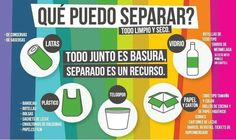 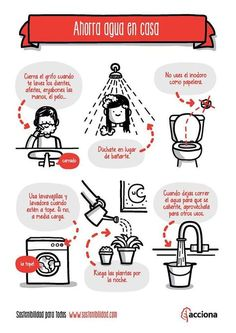 Es posible ahorrar en recursos energéticos sin renunciar a vivir en un hogar cómodo, solo revisando algunos comportamientos que puedes mejorar con poco esfuerzo. 
Lo que ocurre es que muchas veces no somos conscientes de lo que derrochamos porque los malos hábitos están muy arraigados en nosotros. 
¿Cierras el grifo de la ducha cuando te estás enjabonando el pelo? 
¿Subes las persianas durante el día para que se caliente la casa?
 ¿Aíslas suficientemente las habitaciones?
 ¿Desenchufas completamente los aparatos cuando dejas de utilizarlos?
Hay muchas cosas que podrías hacer, y algunas de ellas seguro que ya las estás haciendo, para reducir tu gasto energético. Si cambias esos comportamientos, verás el resultado reflejado tanto en el caso de la electricidad como del agua o la comida. 

Consejos para ahorrar recursos energéticos y materiales en casa :

 Evita utilizar programas de secado de la lavadora: la ropa te durará más y gastarás menos electricidad. Por otro lado, utiliza programas de lavado acordes con tus necesidades. Generalmente la ropa (excepto la de los más pequeños) no suele tener manchas y por ello puedes usar programas más cortos y obtener los mismos resultados de lavado. 
No cocines de más: terminarás almacenando los alimentos en el refrigerador donde los olvidarás hasta que se pudran. 
 Almacena las frutas y verduras por separado: las frutas liberan etileno, lo que hace que las verduras se descompongan más fácilmente.
 Guarda la carne y el pescado en la zona más fría de tu refrigerador (la que está más cerca del congelador) o congélala si no la vas a consumir pronto.
Planifica tus comidas, de manera que puedas evitar comprar de más. Si tienes sobras, aprovéchalas como parte de la receta de tu siguiente comida, haz batidos o cremas con las frutas y verduras demasiado maduras. 
 No introduzcas alimentos calientes en el refrigerador , porque estás haciendo que tenga que trabajar más para enfriarlos. 
Sella con cintas térmicas  u otras  la puerta de entrada y en los marcos de las ventanas: las rendijas que quedan en la parte inferior de las puertas o alrededor de las ventanas son lugares por donde normalmente se escapa el calor de la casa.  Colocar unas tiras autoadhesivas de caucho o silicona es una medida barata y eficaz.    Puedes comprarlos en la ferretería o tiendas similares.
Utiliza bombillas de bajo consumo: pasamos mucho tiempo en living o comedor de casa. Las bombillas de tipo LED ayudan a ahorrar en consumo eléctrico y tienen una vida útil mayor que las incandescentes. Frente a una bombilla normal que consume 60w, la LED consume menos.
 Prueba otros medios para calentar tu hogar de forma alternativa, como es la calefacción hecha con macetas y velas.
Utiliza luces de ambiente, como lámparas pequeñas, cuando estés viendo la tele o leyendo. En esos momentos no necesitas tener todo el lugar iluminado.
Aprovecha al máximo la luz del día: abre las persianas durante el día. Así mientras estás trabajando tu casa se calentará de forma natural. Bájalas al atardecer para conservar el calor recogido, utiliza alfombras en invierno, te ayudarán a aislar la casa del frío.
 Reduce la capacidad de tu W.C., introduciendo una botella de plástico en ella. Sobre todo si es antigua y no dispone de limitador de descarga. Ahorrarás tanta agua como el volumen de la botella que introduzcas. Es decir, si tu W.C. tiene aproximadamente una capacidad de 6 litros y metes en ella una botella de 2 litros, estarás ahorrando esta cantidad de agua cada vez que tiras de la cadena. Si multiplicas por cuántas veces utilizáis el baño al día en casa y eso por todos los días que tiene el año, te salen un montón de litros.

De los ejemplos anteriores puedes inspirarte para la creación de tu proyecto.
Actividad 3: Debes pensar, diseñar y construir tu proyecto, luego crear una presentación en PowerPoint (donde debes desarrollar los 5 puntos siguientes).
¿Qué es deficiencia energética? ¿Porqué es necesario cuidar la energía en nuestro hogar?
Haz un listado de problemas relacionados a la eficiencia energética que se presentan en tu hogar.
Diseña un artefacto que permita reparar una  deficiencia energética que encontraste en tu hogar, esta deficiencia puede ser en el ámbito uso del agua, electricidad, iluminación, calefacción, etc. Puedes dibujar en block, cuaderno o Paint, u otro medio digital.
Debes construirlo usando solo materiales que tengas disponibles en tu casa. (lo que tengas a mano).
5. Cuando tu proyecto este listo, debes crear tu presentación en PowerPoint (la presentación debe ser de 5 diapositivas) que debe contener:
Nombre de autor y curso.
Problema o necesidad al que se dará  solución.
Ámbito al que aporta (calefacción, uso del agua, iluminación, reciclaje, etc.)
Principales impactos positivos del proyecto.
Imágenes del proceso y proyecto final.
Conteste la siguiente lista de cotejo:
Cuando envíes tu correo a  nancycalderon@maxsalas.cl con las respuestas; No olvides poner en asunto : Actividad 3 segundo medio.  
Nombre: 
Curso:
plazo de entrega Martes 30 de junio.Atentamente  profesora Nancy Calderón G.